September 2016
Simulation-based evaluation of OBSS_PD-based SR default parameters
Date: 2016-September
Authors:
Slide 1
M. Tanguy Ropitault (NIST)
September 2016
1. Context
Spatial reuse in the SFD
“The amendment shall include one or more mechanisms to improve spatial reuse by allowing adjustments to one or more of the CCA-ED, 802.11 Signal Detect CCA, OBSS_PD or TXPWR threshold values. The constraints on selecting threshold values are TBD”
OBSS_PD based-SR (defined in 25.9.2 and 29.5.3) is one of these methods

[1] proposed default parameters for OBSS_PD-based SR 

In this submission we, 
investigate the performances of OBSS_PD-based SR default values for the reference scenario used to test SR [2] and for the enterprise scenario [3] 
Propose a simple method to compute OBSS_PDThreshold based on beacon RSSI
Highlight the fact that there is trade-off between maximum throughput reachable and fairness
Slide 2
M. Tanguy Ropitault (NIST)
September 2016
2. OBSS_PD-based SR mode (1/2)
Goal
Increase SR by using OBSS_PD i.e.:
For an intra-BSS frame, keep using the legacy threshold
For an inter-BSS, use OBSS_PD threshold (OBSS_PDThreshold) generally higher 
At the same time, the transmission power (TX_PWR) is adjusted for even greater SR

How does it work?
Proportional rule between TX_PWR and OBSS_PDThreshold
Minimum
OBSS_PDThreshold_min
OBSS_PDThreshold_max
Maximum
OBSS_PDThreshold= max
min
OBSS_PDThreshold_min + (TX_PWRref – TX_PWR)
Adaptation zone
TX_PWR = TX_PWRRef – (OBSS_PDThreshold – OBSS_PDThreshold_min)
[1] sets the following default parameters for 80MHz
OBSS_PDThreshold_min = -76dBm
OBSS_PDThreshold_max = -56dBm
TX_PWRref = 23dBm
Slide 3
M. Tanguy Ropitault (NIST)
September 2016
2. OBSS_PD-based SR mode (2/2)
OBSS_PDThreshold and TX_PWR are proportional and bounded
Result in 3 different zones
Zone 2
Zone 3
Zone 1
OBSS_PDThreshold_max
OBSS_PDThreshold_min
Zone 3: STA far from the AP
Smallest OBSS_PDThreshold
Highest TX_PWR
Zone 1: STA close to the AP
Highest OBBS_PDThreshold
Smallest TX_PWR
Zone 2: adaptation zone
Slide 4
M. Tanguy Ropitault (NIST)
September 2016
3. Reference scenario (1/3)
Topology






Main parameters
STAs send UDP traffic to their AP in saturation condition
MCS used for transmission is fixed to 5 (around 200Mbps)
OBSS_PD-based SR: Naïve approach => Vary TX_PWR (and thus OBSS_PDThreshold) from 1 to 21dB
Measure BSSs aggregated throughput (throughput observed at AP1+AP2)

Goal
Check on a simple scenario widely used to study SR if OBSS_PD-based SR allows to  increase SR
Check if OBSS_PD-based SR boundaries (OBSS_PDThreshold_min and OBSS_PDThreshold_max) fits to the reference scenario
STA1
STA3
BSS1
BSS2
3m
3m
30m
AP1
AP2
STA4
STA2
Slide 5
M. Tanguy Ropitault (NIST)
3. Reference scenario (2/3)
September 2016
Results
Zone 3
Zone 2
Zone 1
Channel sensed Free
Channel sensed Busy
RX_PWR is becoming higher than OBSS_PDThreshold
RX sensitivity is reached when the STA is transmitting with a TX_PWR >= 3dBm
RX_PWR at AP when a STA sends to its AP
Reception power when STA from one BSS transmit to STA in the other BSS
AP RX sensitivity (-56dBm)
OBSS_PDThresold
Slide 6
M. Tanguy Ropitault (NIST)
3. Reference scenario (3/3)
September 2016
But OBSS_PD-based SR is bounded thanks to its default values
OBSS_PDThreshold_Max = -56dBm which bounds the TX_PWRmin to 3dB
OBSS_PDThreshold_Min = -76dBm which corresponds to a power of 23 dB however reference scenario defined STA TX_PWR to15dB so TX_PWRmax=15dBm









Observation
All TX_PWR (and its associated OBSS_PDThreshold) allows increase of SR
Conclusions
OBSS_PD-based SR allows SR increase and default parameters work fine for the reference scenario
Reference scenario = Simple symmetric scenario => Naïve approach: Use the same TX_PWR for all STAs
More complex scenarios: Need to have a method to dynamically adapt to the network conditions
TX_PWRmin
TX_PWRmax
Slide 7
M. Tanguy Ropitault (NIST)
4. How to compute OBSS_PDThreshold?
September 2016
We have the relationship between OBSS_PDThreshold and TX_PWR are but one is needed to compute the other
How to obtain one of of them is implementation dependent 
In this submission, we define a simple method to obtain OBSS_PDThreshold

How to obtain OBSS_PDThreshold?
Use of a margin OBSS_PDmargin
When receiving a beacon, a STA keeps its RSSI and compute OBSS_PDThreshold in the following way:
OBSS_PDThreshold =  BeaconRSSI – OBSS_PDmargin
Then, compute the associated TX_PWR

Influence of the margin
Small margin values result in having furthest away node with a high OBSS_PDThreshold i.e. OBSS_PDThreshold_max and thus the minimum allowed transmission power (risky?)
High margin results in closest nodes having the smallest OBSS_PDThreshold i.e. OBSS_PDThreshold_min and thus the maximum allowed transmission power (not efficient?)
A good margin value is probably in-between – Try to find the optimal margin value for the enterprise scenario
Slide 8
M. Tanguy Ropitault (NIST)
September 2016
5. Enterprise scenarios (1/7)
Topology
Single floor office building,
8 offices: 4 APs per office i.e. 32 APs
64 cubicles per office
Each cubicle has 4 STAs so 8*64*4 = 2048 STAs
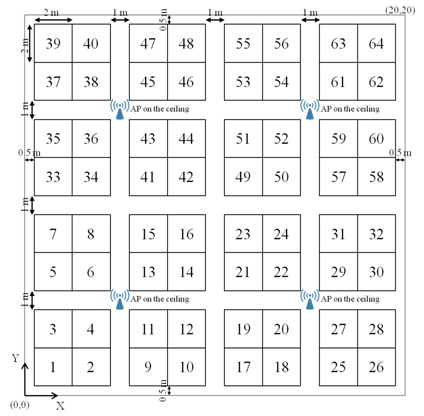 1 Cubicle = 4 STAs
8 offices
1 Office = 64 cubicles
Slide 9
M. Tanguy Ropitault (NIST)
September 2016
5. Enterprise scenarios (2/7)
Channel allocation: 5GHz (based on [13])
Four 80MHz channels (Ch1 to Ch4)
AP
Channel
1
2
3
4
Four 80MHz channels
Slide 10
M. Tanguy Ropitault (NIST)
September 2016
5. Enterprise scenarios (3/7)
Slide 11
M. Tanguy Ropitault (NIST)
September 2016
5. Enterprise scenarios (4/7)
Results: Throughput
Zone 2
Zone 3
Zone 1
Zone 1
Zone 2
Zone 3
Observations
3 zones
Zone 1: Aggregated throughput is less than the legacy one (around 30% of decrease) => TX_PWR computed is too weak for furthest away STAs – Confirmed by the 5th percentile throughput result
Zone 2: Increase of aggregated throughput around 55% - 5th percentile throughput per STA is close to the average per STA (20% of difference) 
Zone 3: Increase of aggregated throughput up to 80% - However, 5th percentile throughput results tend to be very different from the average per STA one (up to 74% of difference)
Conclusions
OBSS_PDMargin highly affects OBSS_PD-based SR performances
OBSS_PD-based SR default values allow to increase aggregated throughput and to obtain a good fairness
Slide 12
M. Tanguy Ropitault (NIST)
September 2016
5. Enterprise scenarios (5/7)
How is materialized concretely every zone?  Goodput Ratio
Goodput ratio GR: STA Goodput Ratio: GRi = #APUDPReceivedi / #STAUDPSenti
Zone 1
Zone 2
Zone 3
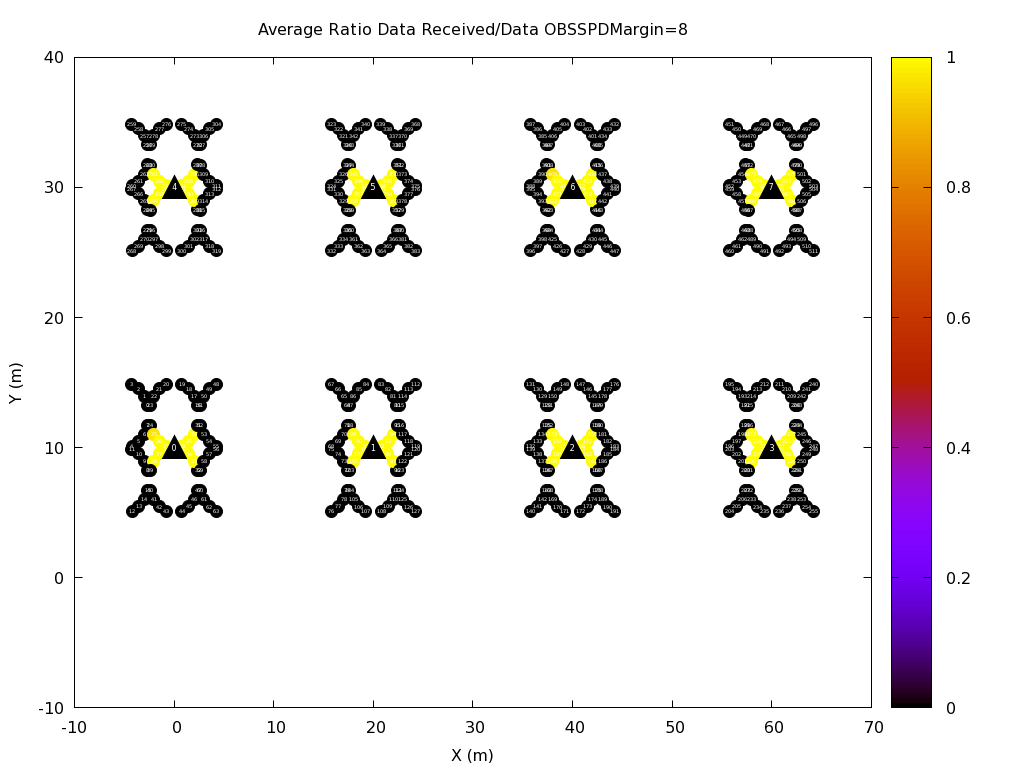 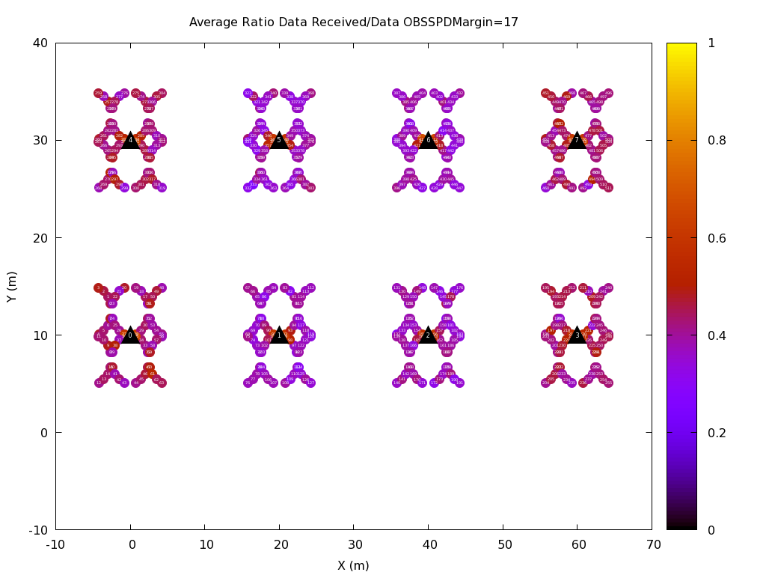 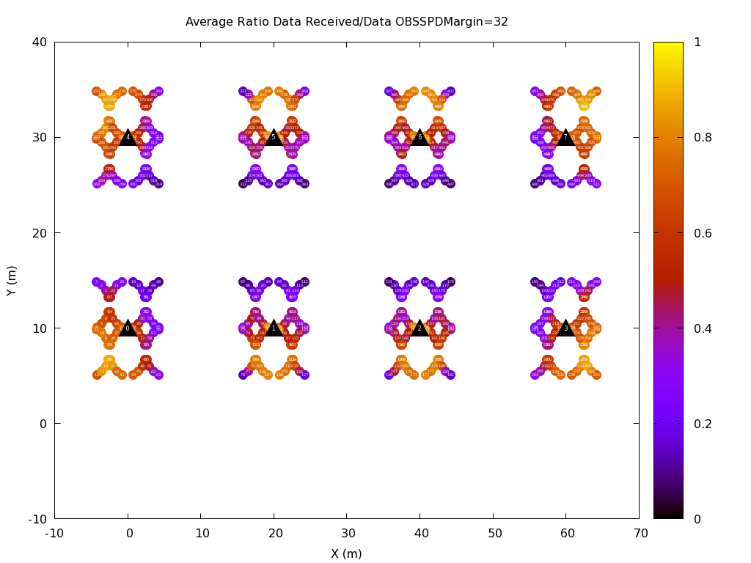 Observations:
Zone 1: Either a GR ratio of 1 or 0 => System is unfair 
Zone 2: Very homogenous GR (between 0.35 and 0.55) – All STA are experiencing the same fairness => System is fair
Zone 3: Very heterogeneous GR with some STA experiencing a GR close to 0 while others are close to 0.9 => System is unfair
Conclusion:
Best margin values depend from the objective: for best fairness, an OBSS_PDMargin between 16 and 20dBm is recommended
OBSS_PD-SR based default value fit for the enterprise scenario: there is still one value that is improving both aggregated throughput and fairness
Slide 13
M. Tanguy Ropitault (NIST)
September 2016
5. Enterprise scenarios (6/7)
OBSS_PD-based SR is working
Why not trying to use different OBSS_PDTreshold_min (-72, -69 and -66) as [1] is proposing 
Results for aggregated throughput












Observation
Changing OBSS_PDThreshold_min does not allow to increase maximum aggregated throughput
It may gives better results for fairness?
Best aggregated throughput
Slide 14
M. Tanguy Ropitault (NIST)
September 2016
5. Enterprise scenarios (7/7)
Check the influence of different other OBSS_PDTreshold_min (-72, -69 and -66)
Results for throughput per STA












Observation
Changing OBSS_PDThreshold_min does not allow to increase neither throughput per STA neither 5th percentile throughput
Conclusion
OBSS_PD-SR based default value for OBSS_PDThreshold_Min value seems to be optimal for enterprise scenario in order to obtain the best throughput/fairness ratio
Slide 15
M. Tanguy Ropitault (NIST)
September 2016
6. Conclusions/next steps
First results for OBSS_PD-based SR
OBSS_PD-based SR scheme provides improvements in aggregated throughput but not always regarding to fairness and goodput. However, there is still an OBSS_PDMargin value that allows increase in fairness, goodput and aggregated throughput. OBSS_PD-based SR works and default parameters seem correct for enterprise scenario.
OBSS_PD-based SR parametrization is of crucial importance

Simple method to compute OBSS_PDThreshold
Could be improved in many ways to obtain even better results (cross-layer information such as ETX, or MCS)
Compute the TX_PWR based on the network conditions instead of OBSS_PDThreshold
Slide 16
M. Tanguy Ropitault (NIST)
September 2016
7. References
Laurent Cariou et al., 11-16-0945-01 Clarification for OBSS_PD-based SR parameters
Masahito Mori et al., 11-15-0801-00 DCCA/DSC Reference Simulation Results Improvements with Channel selection and Dynamic Sensitivity Control
TGax group, 11-14-0980-16 TGax Simulation Scenarios
Slide 17
M. Tanguy Ropitault (NIST)